Личный вклад в развитие образования
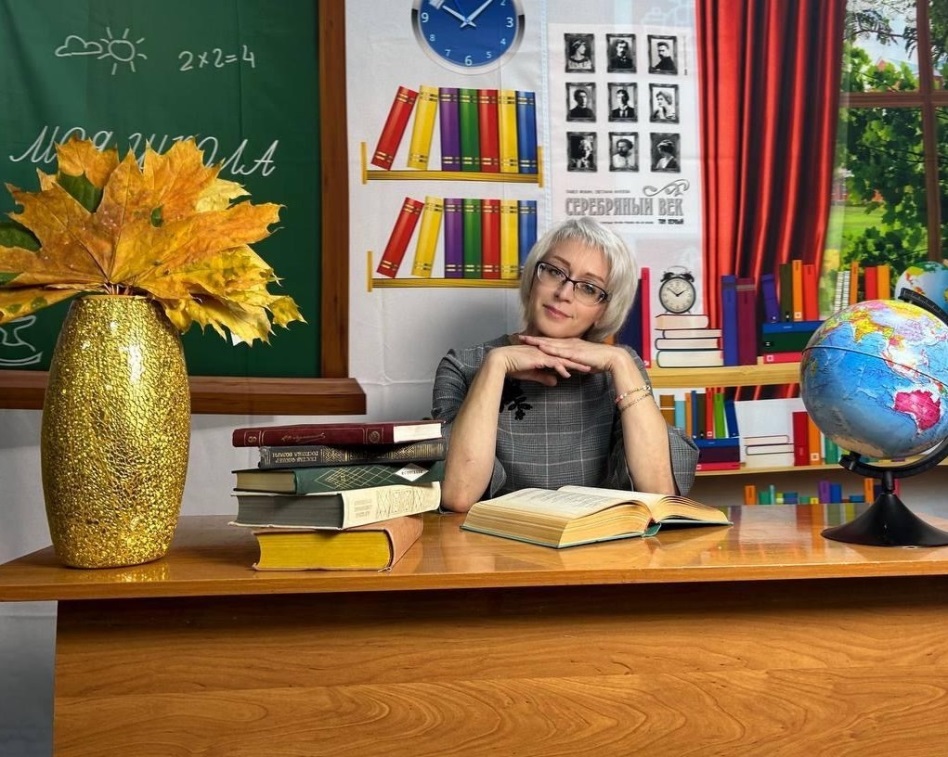 Учитель Голенкова Маргарита Евгеньевна.
МБОУ «Школа № 168 имени И.И.Лабузы»

     Учитель высшей категории
 Стаж 35  лет
e-mail: ms.mega168@mail.ru
фото
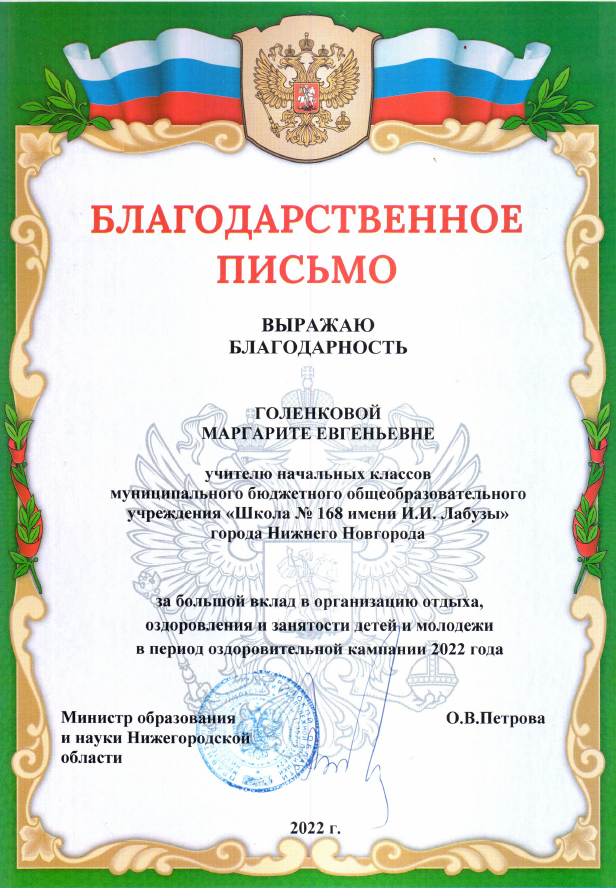 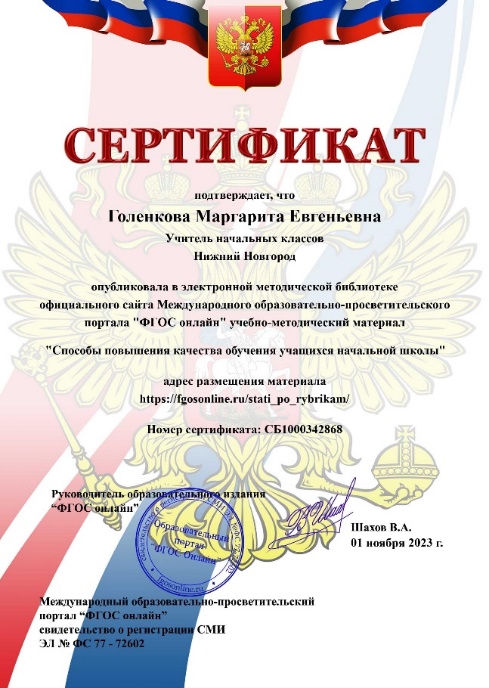 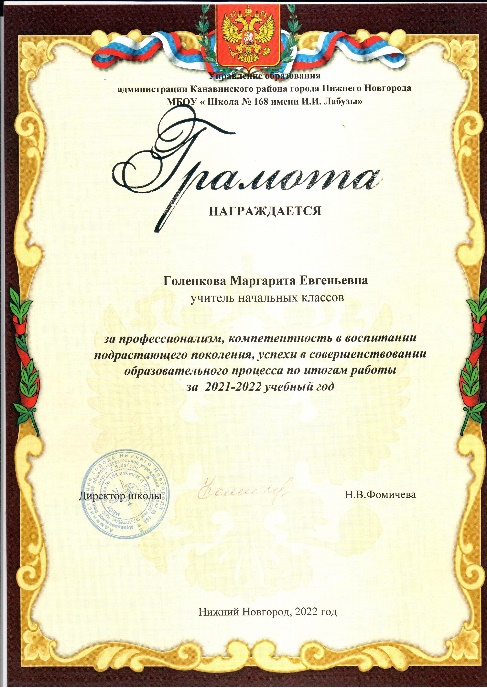 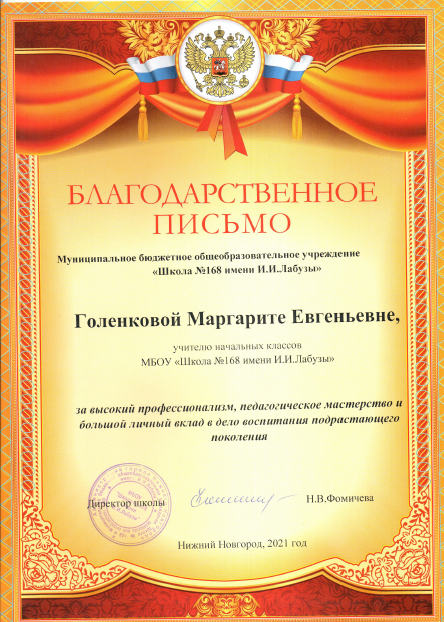 Моё педагогическое кредо:
«Смысл жизни имеет лишь жизнь,
 прожитая ради других»
     А.Эйнштейн
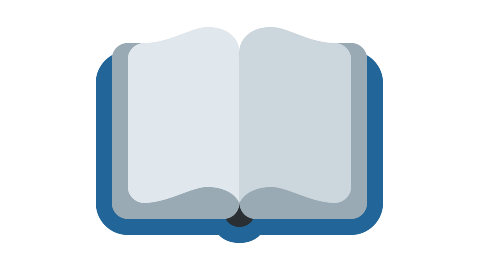 Личный вклад в развитие образования
«Формирование читательской грамотности младших школьников с применением комплекса дополнительных упражнений в период обучения грамоте»
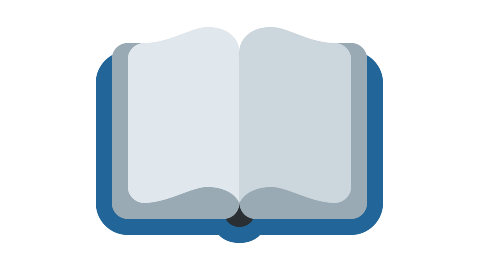 Личный вклад  в развитие образования
«Условия формирования  опыта»
Научно – исследовательские
изучение  авторских работ, связанных с проблемой обучения чтению младших школьников в период обучения грамоте ( Д. Б. Эльконин, В. В. Давыдов, Е. А. Бугрименко, Г. А. Цукерман) https://files.lbz.ru/authors/elkonin-davydov/2/mp-gr.pdf 
https://files.lbz.ru/authors/elkonin-davydov/2/st-tsykerman1.pdf  
анализ  современных приёмов и методов обучения грамоте младших школьников https://rgdb.ru/home/news/14407-seminar-obuchenie-chteniyu-uchashchikhsya-nachalnoj-shkoly  
https://youtu.be/BbBveG9HD0o  
https://youtu.be/cZTY363QbiQ
Методические условия
НИРО, квалификационные курсы 2021-2022 г «Реализация требований обновлённых ФГОС НОО» 
 ФГБОУ ВО « Нижегородский государственный педагогический университет им. Козьмы Минина, профессиональная переподготовка по теме  «Логопедическое сопровождение детей младшего школьного возраста» 2022г  Достижения | teacher (golenkova69.wixsite.com) 
« Педагоги России: инновации в образовании» центр онлайн-обучения 2023г
Организационно-педагогические условия
-   проведение открытых уроков, участие в тематических педагогических советах и МО;
-   размещение опыта на персональном сайте;   
-   наличие печатных работ в сети интернет;  
-   активное участие в  онлайн – вебинарах.
https://golenkova69.wixsite.com/teacher
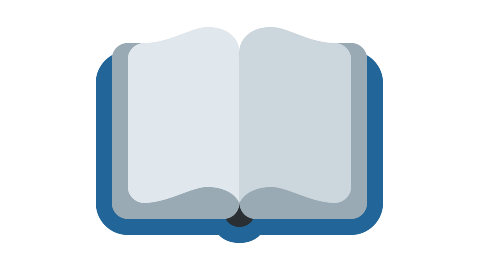 Личный вклад  в развитие образования
Актуальность опыта
Снижение внутренней мотивации школьников к чтению и книге, как духовной и социально-культурной ценности;
уменьшение количества часов по литературному чтению;
изменение позиции взрослого к совместной читательской деятельности с детьми; разнообразие других способов получения информации и времяпрепровождения.
Современные требования ФГОС 
с 2021 года фокусируются на практических навыках учащихся: они должны понимать, как связаны предметы и как знания помогают в реальной жизни,  а значит формировать читательскую грамотность.
противоречие
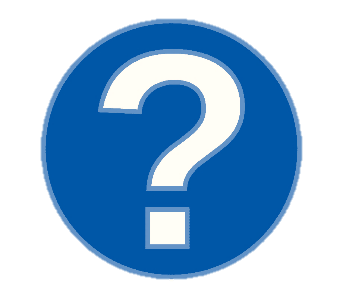 Поиск способа решения проблемы
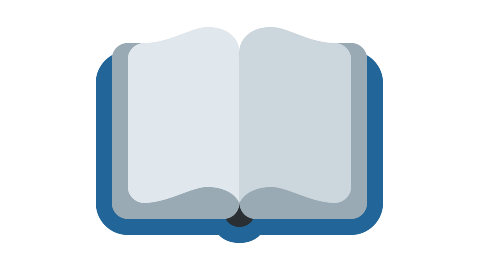 Личный вклад  в развитие образования
Теоретическое обоснование личного вклада
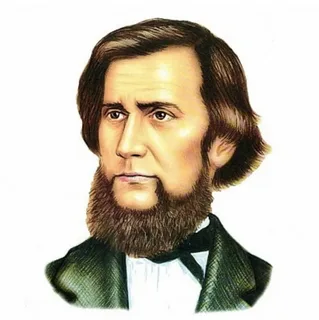 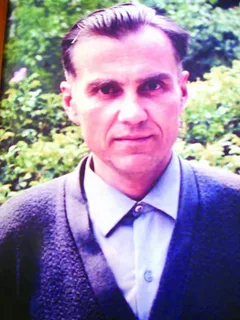 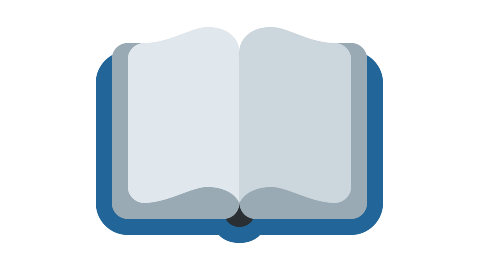 Личный вклад  в развитие образования
Цель:
    обобщение педагогического  опыта по формированию читательской грамотности младших школьников  с применением комплекса дополнительных упражнений
 в период обучения грамоте, направленных на достижение метапредметных и личностных результатов


Задачи:
проанализировать педагогическую литературу по проблеме обучения чтению младших школьников ;
 выявить и апробировать влияние различных  упражнений  по формированию навыков активного и грамотного читателя;
 составить комплекс упражнений, направленных на  формирование читательской грамотности младших школьников;
  провести диагностику эффективности  использования данного комплекса упражнений.
Личный вклад  в развитие образования
.
.
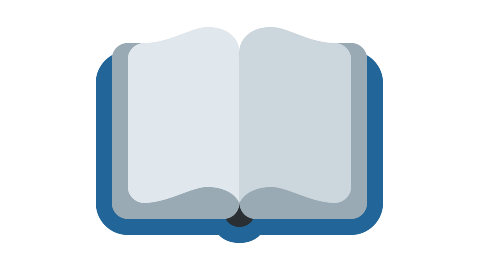 Ведущая педагогическая идея
Освоение базового навыка чтения младшим школьником – это
 фундамент для формирования конкурентно – способной личности.
Идея практико-ориентированного обучения
мотивация  и пробуждение желания у младших школьников к чтению https://www.youtube.com/playlist?list=PL31C9EA509351F009 
проведение просветительской работы среди родителей
вовлечение учащихся во внеурочную деятельность https://xn--52-kmc.xn--80aafey1amqq.xn--d1acj3b/program/18412-ya-poznayu-mir 
привлечение к сотрудничеству социальных партнёров https://vk.com/wall-193411057_4976
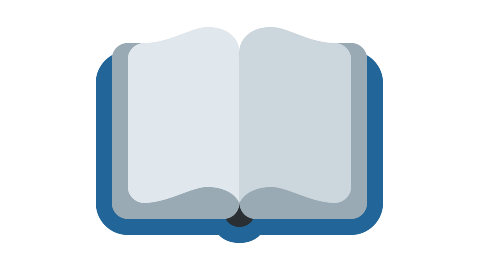 Личный вклад  в развитие образования
Деятельностный аспект личного вклада
 педагога в развитие
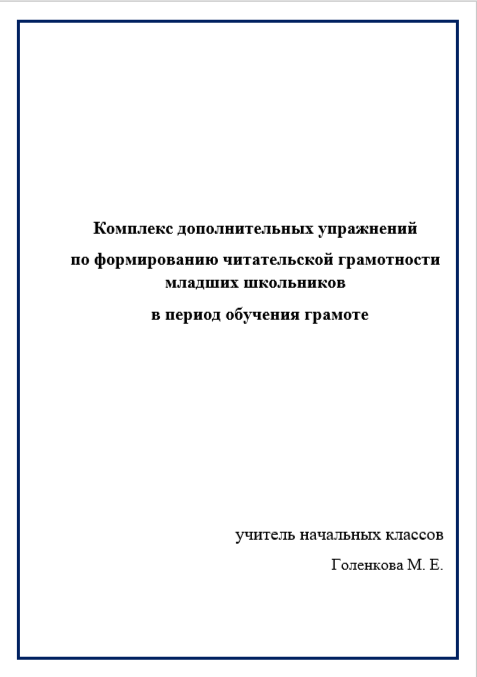 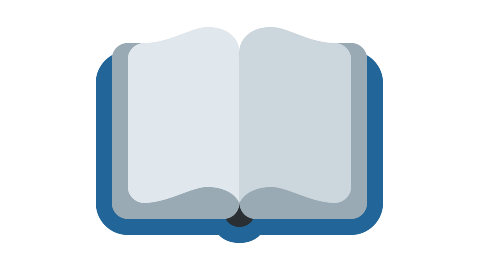 Личный вклад  в развитие образования
Деятельностный аспект личного вклада
 педагога в развитие
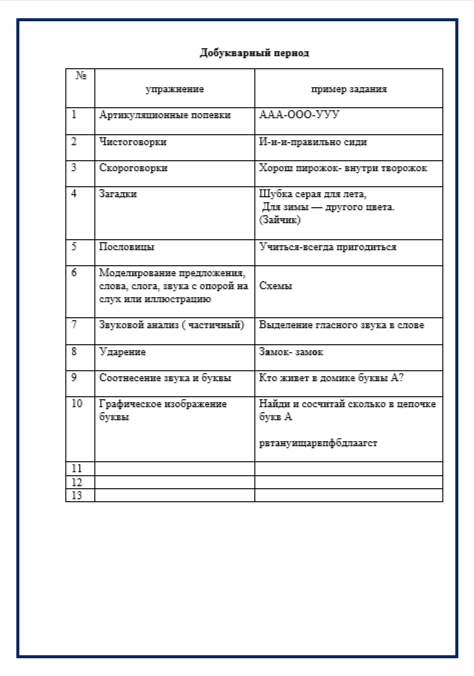 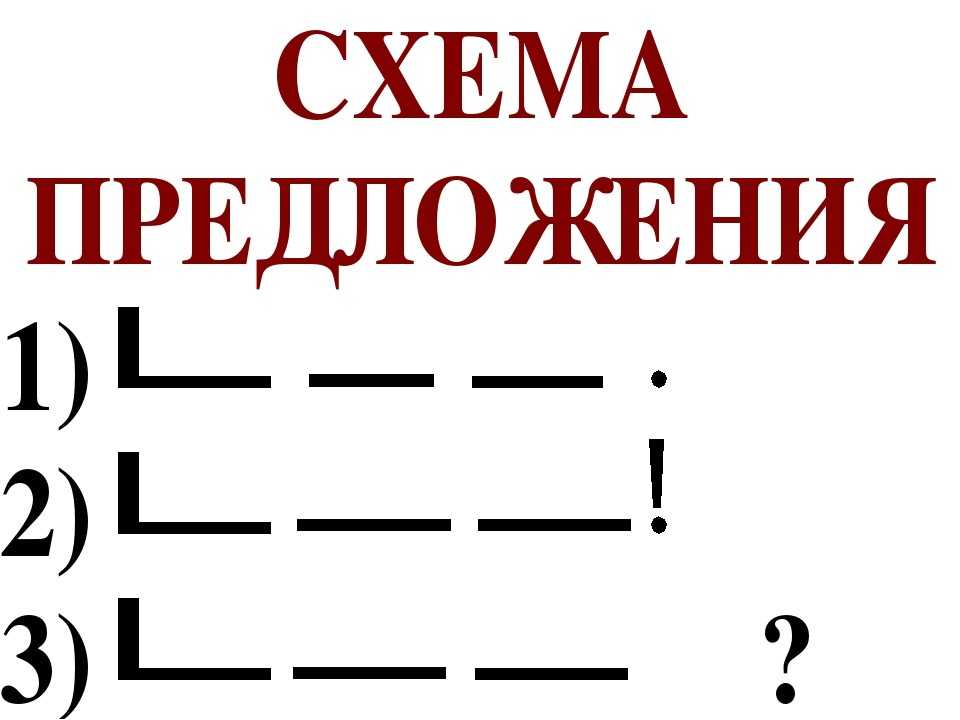 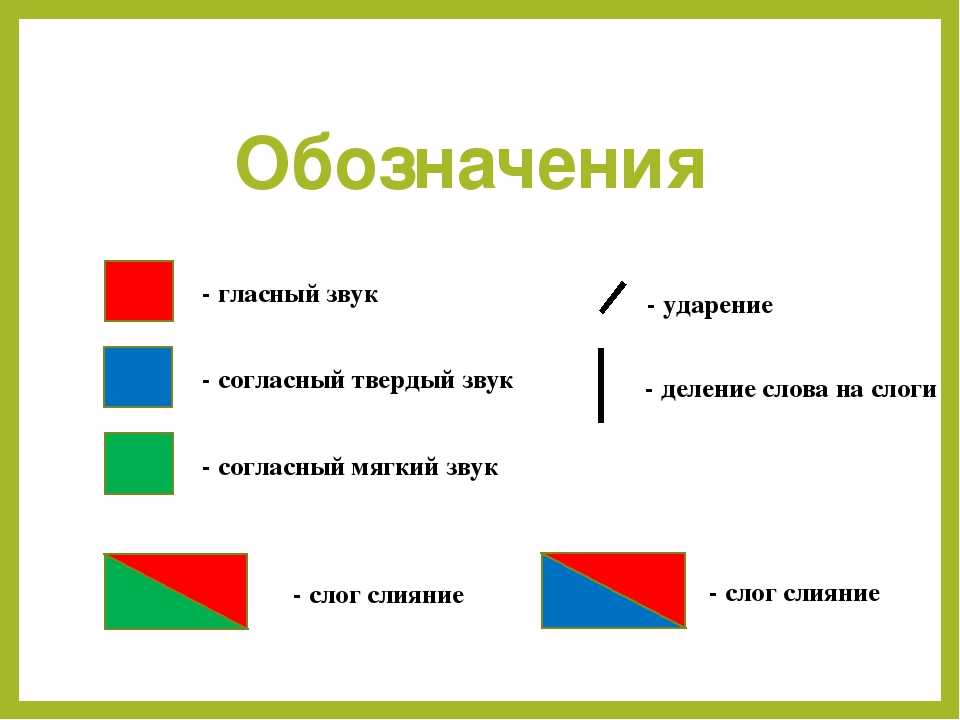 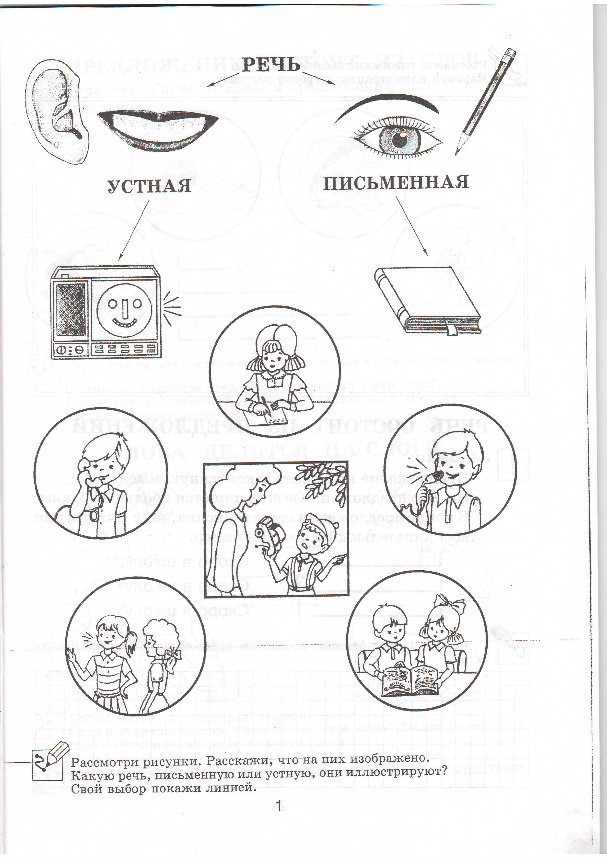 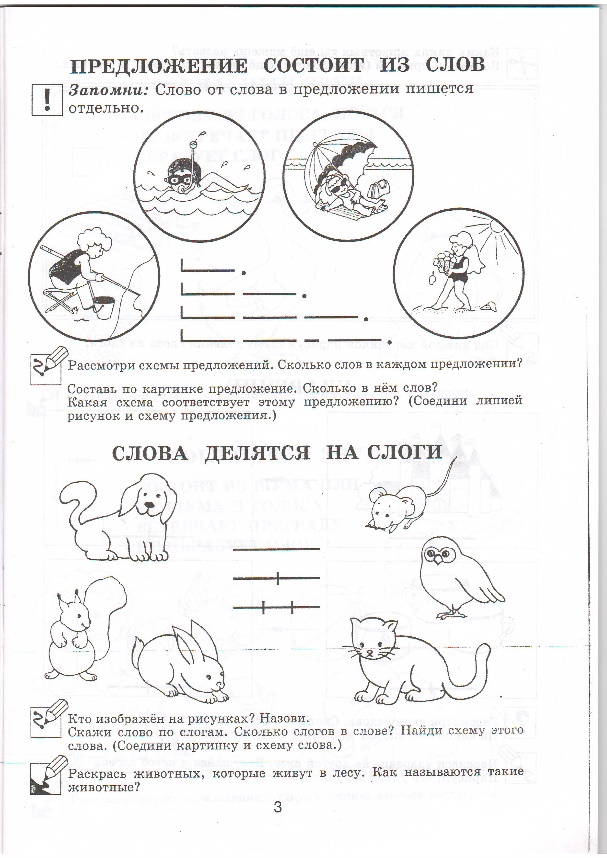 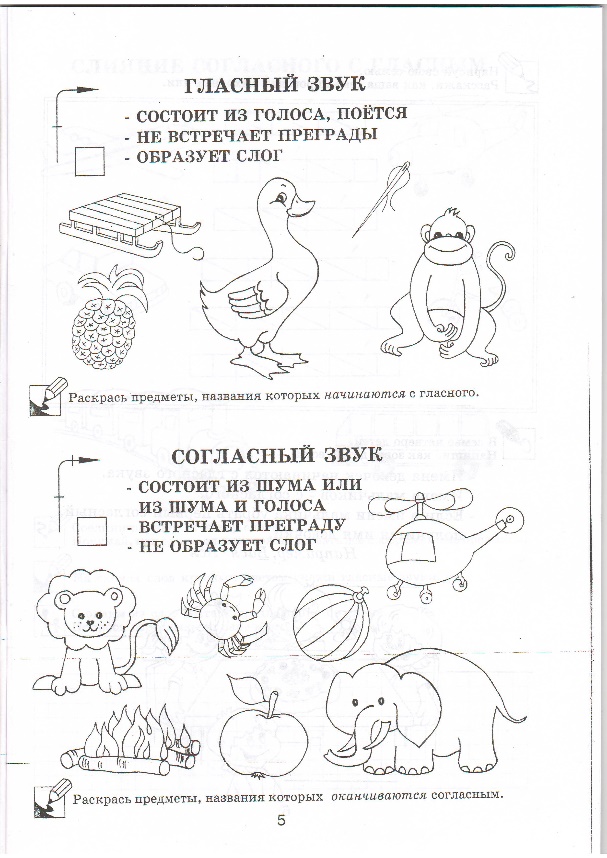 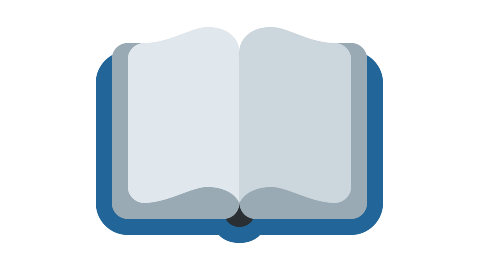 Личный вклад  в развитие образования
Деятельностный аспект личного вклада
 педагога в развитие
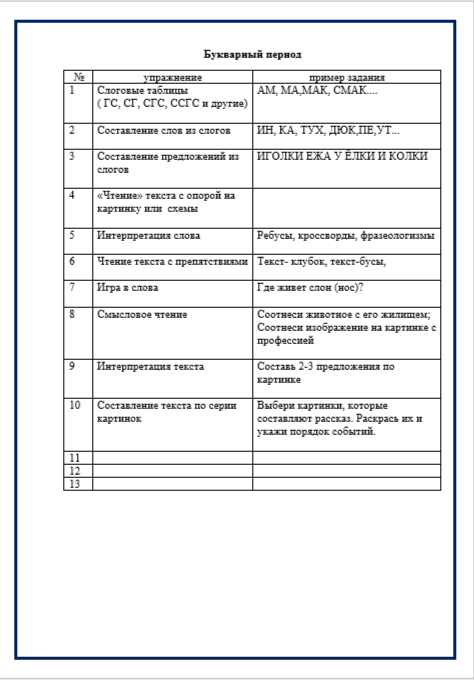 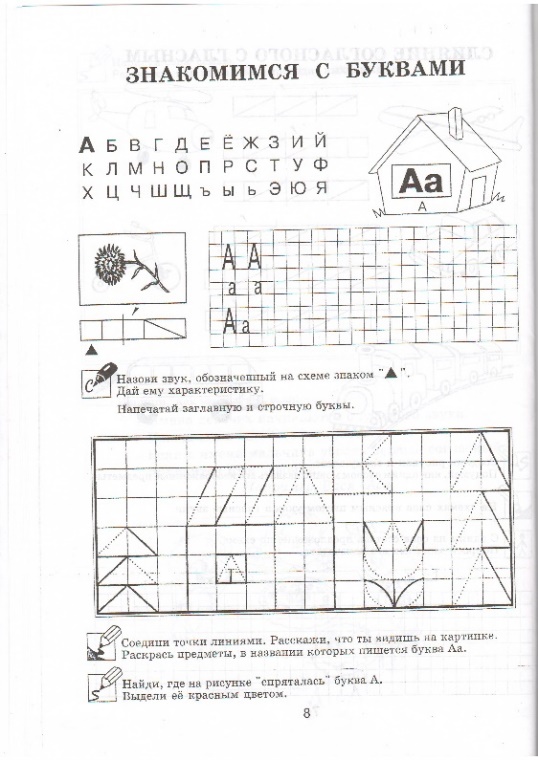 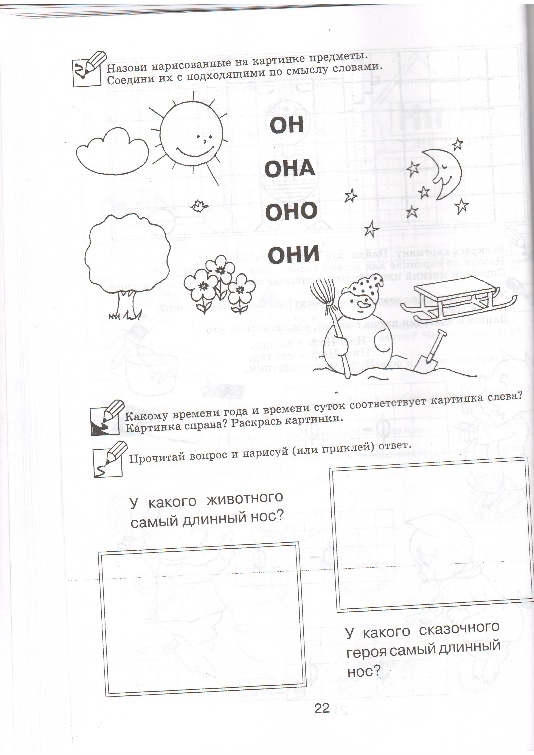 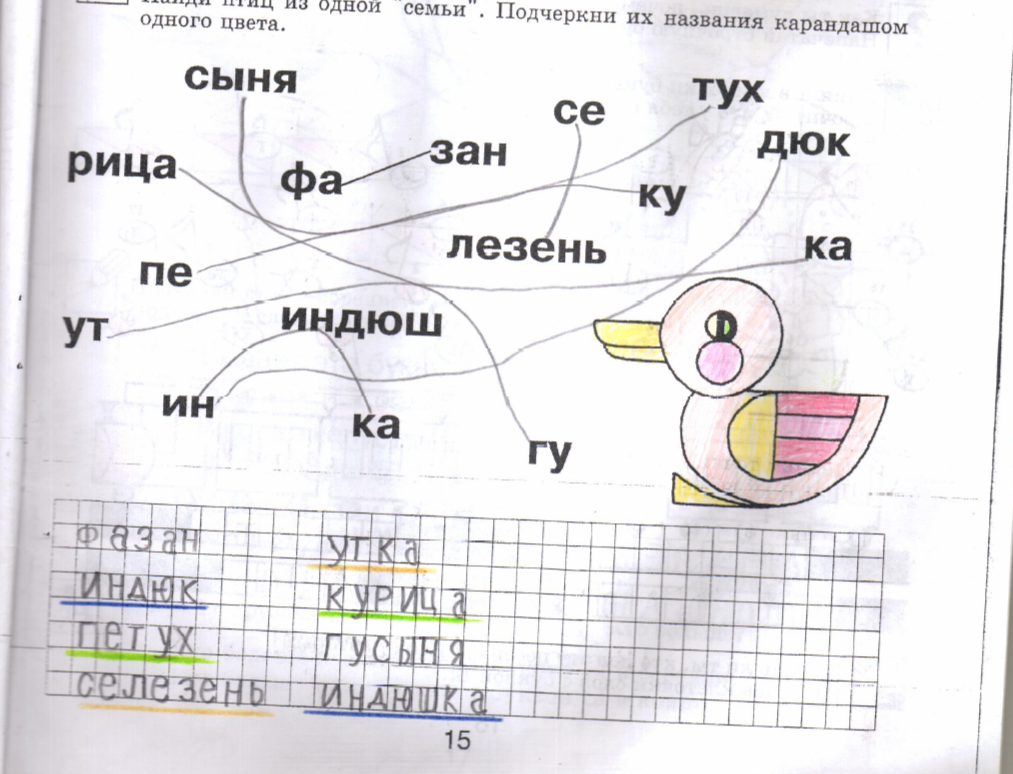 ин, ка, тух,
дюк, пе, ут
иголки ежа у ёлки и колки
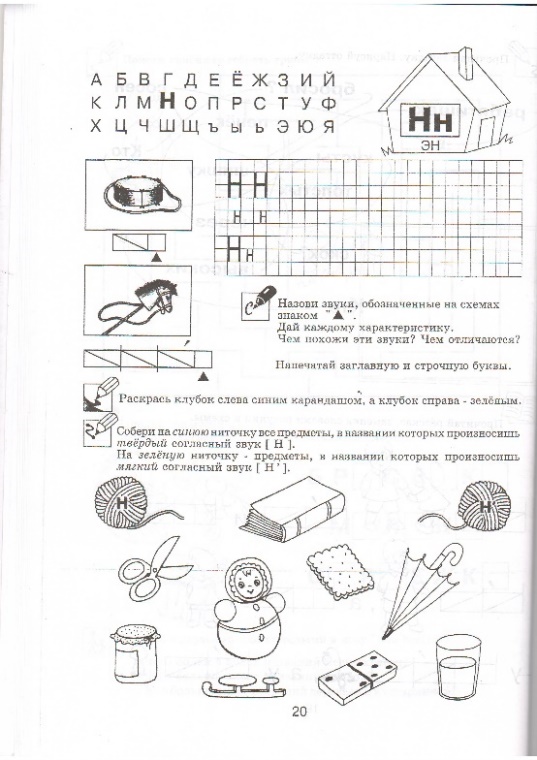 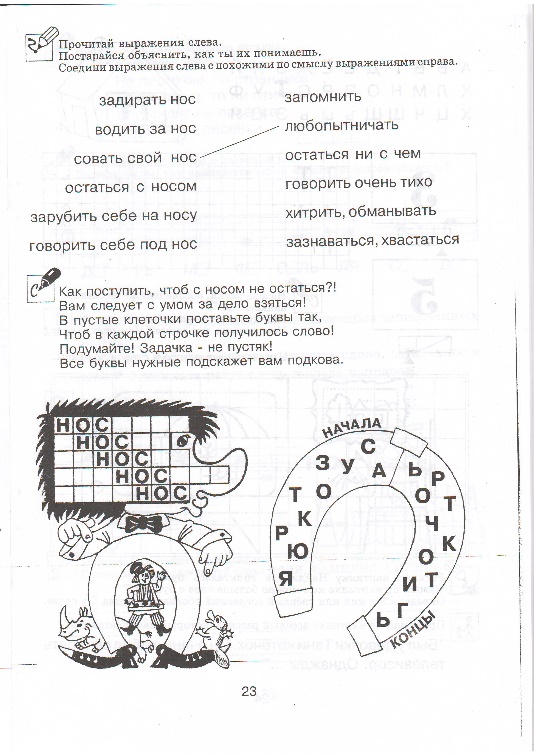 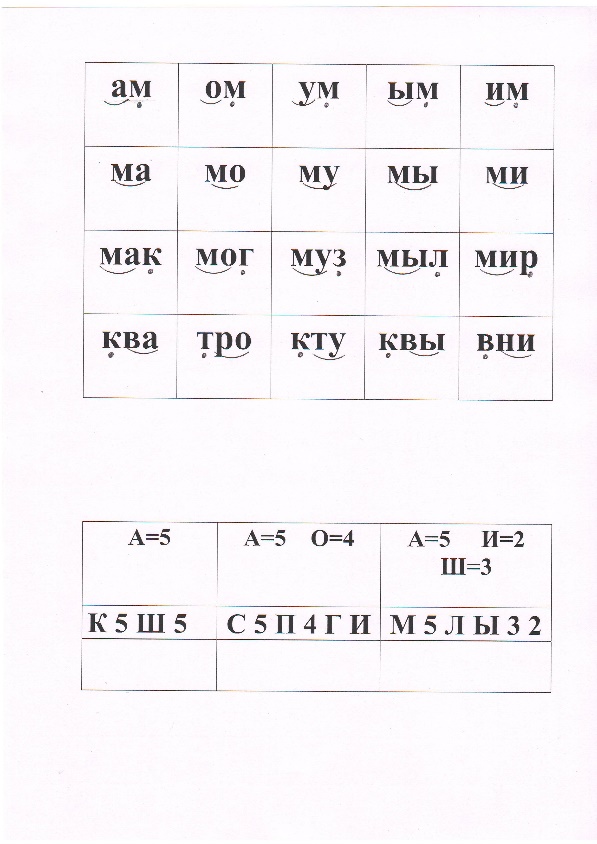 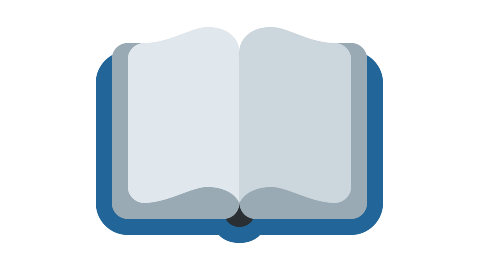 Личный вклад  в развитие образования
Деятельностный аспект личного вклада
 педагога в развитие
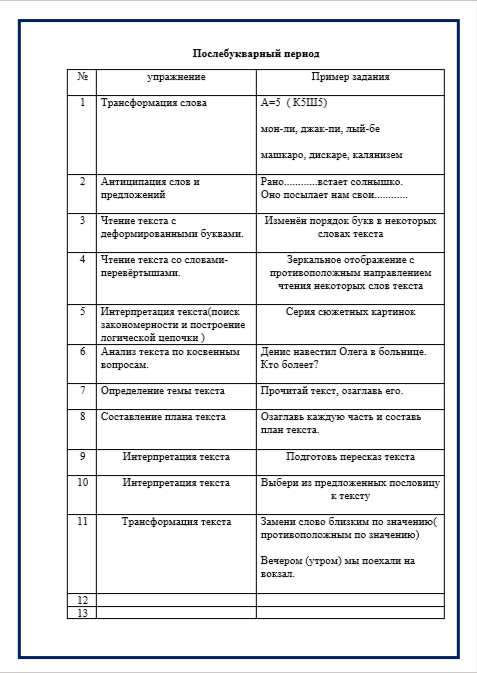 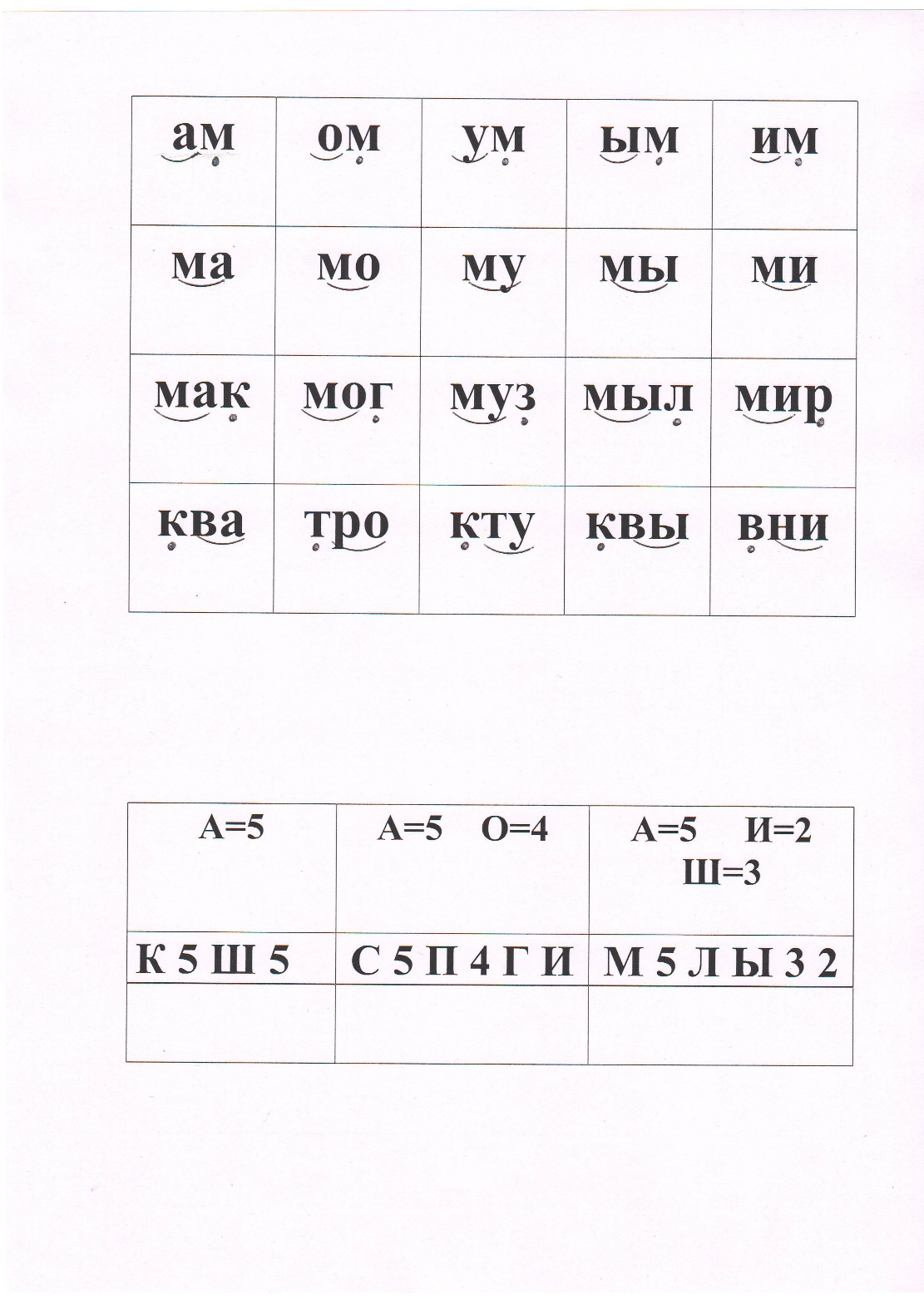 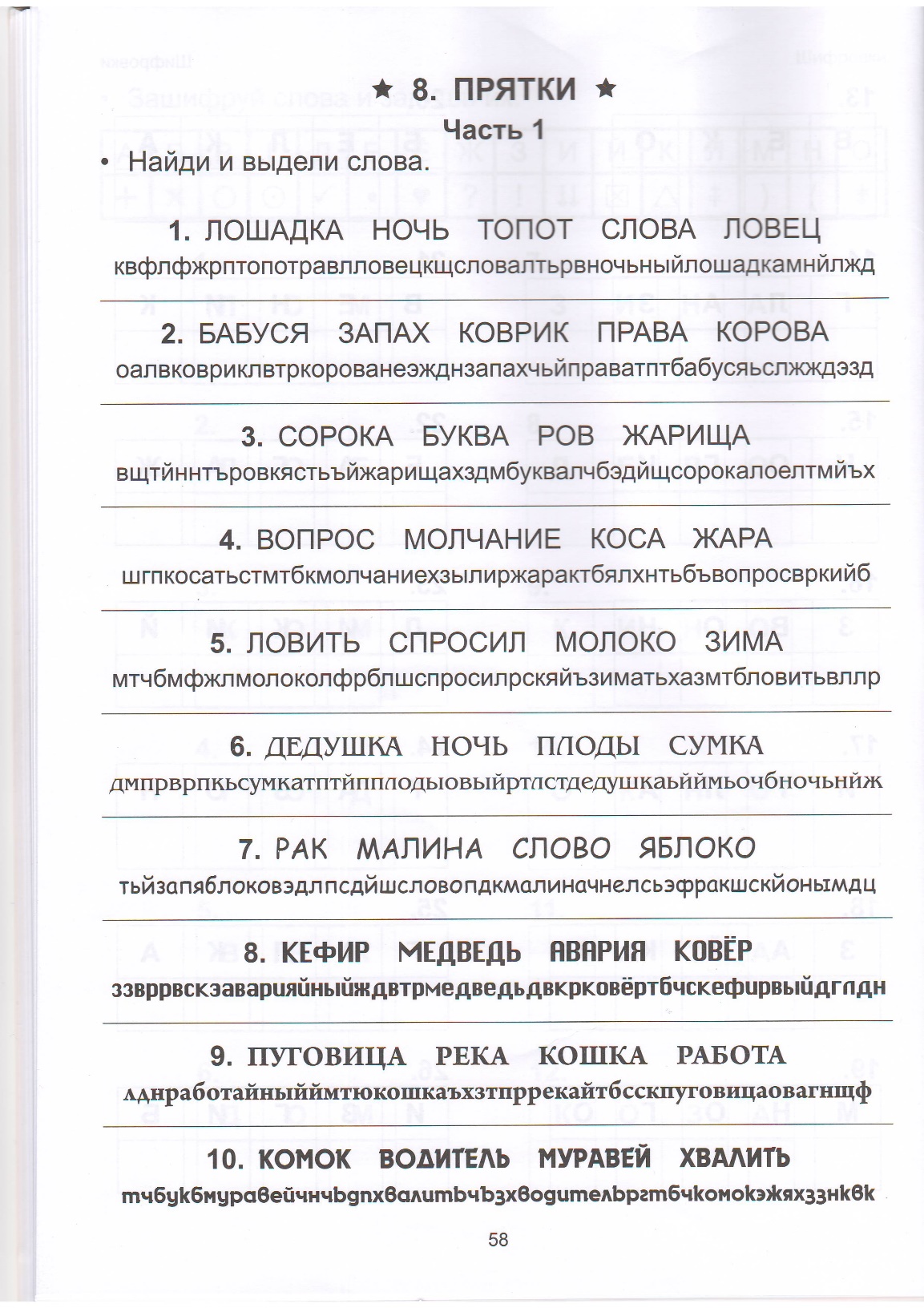 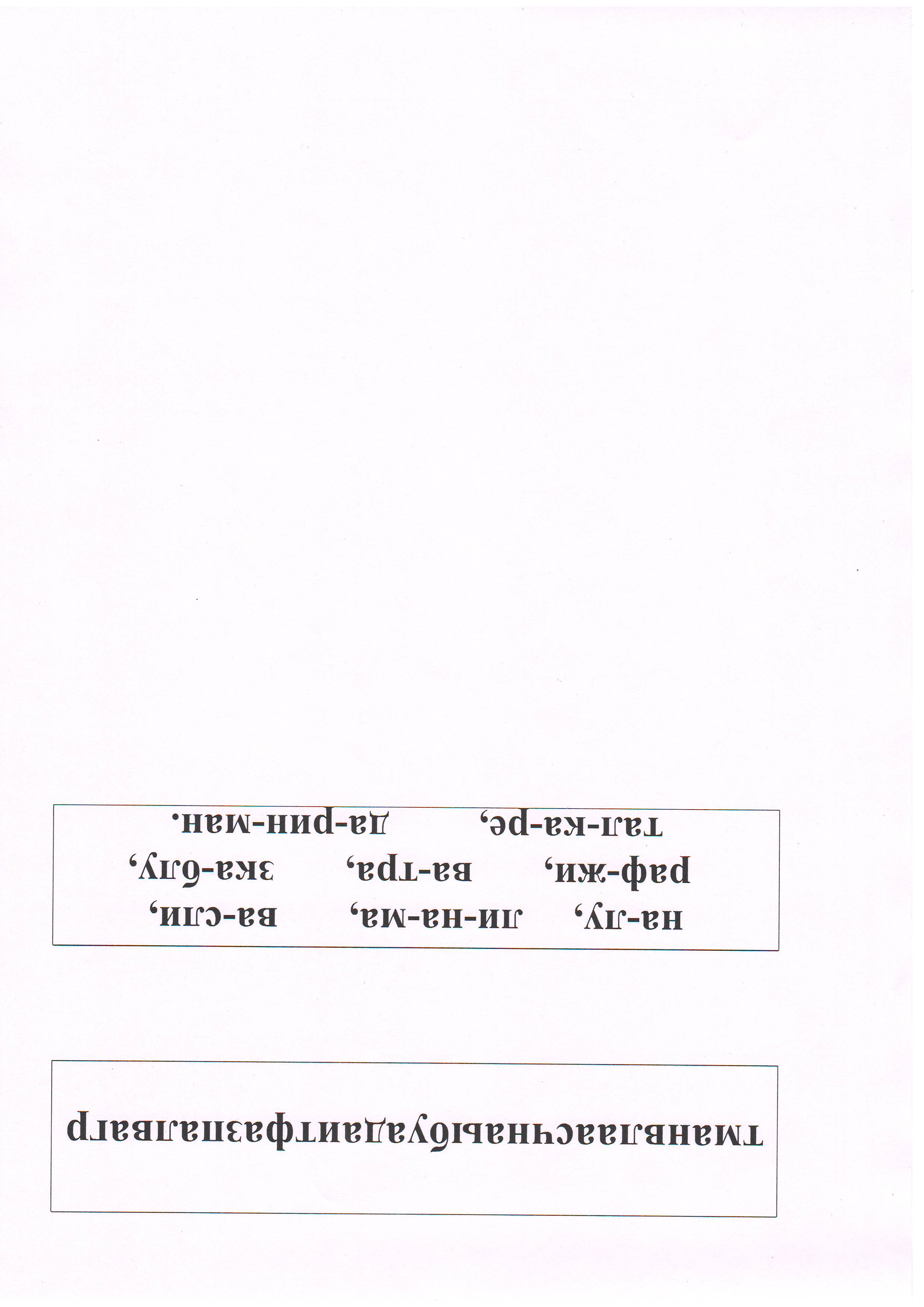 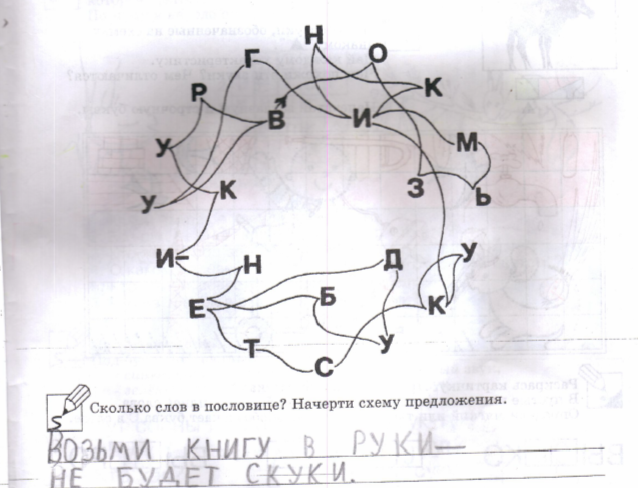 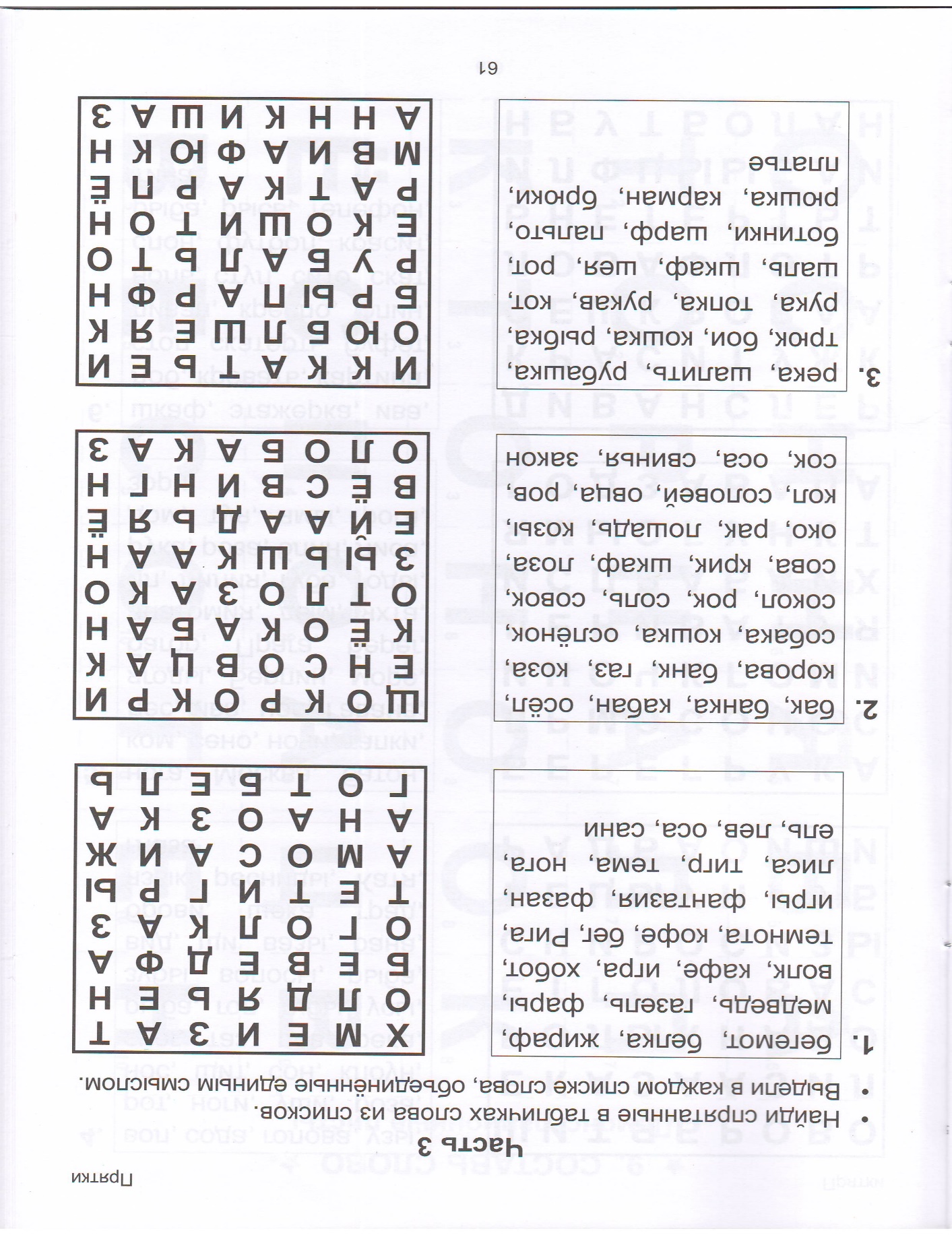 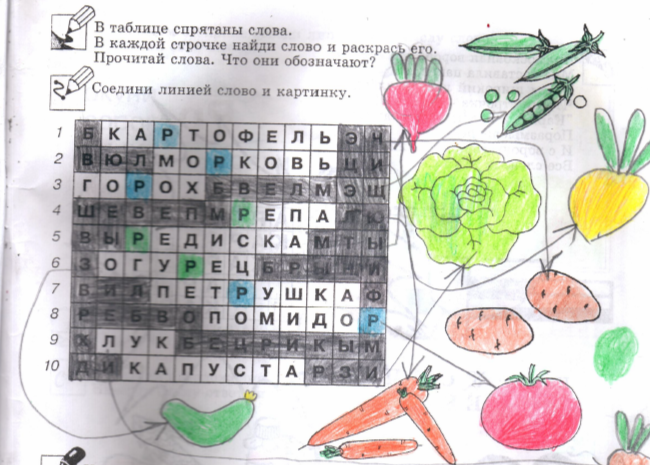 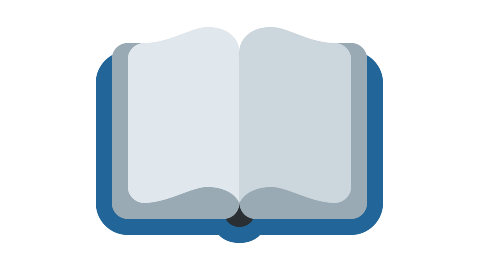 Личный вклад  в развитие образования
Деятельностный аспект личного вклада
 педагога в развитие
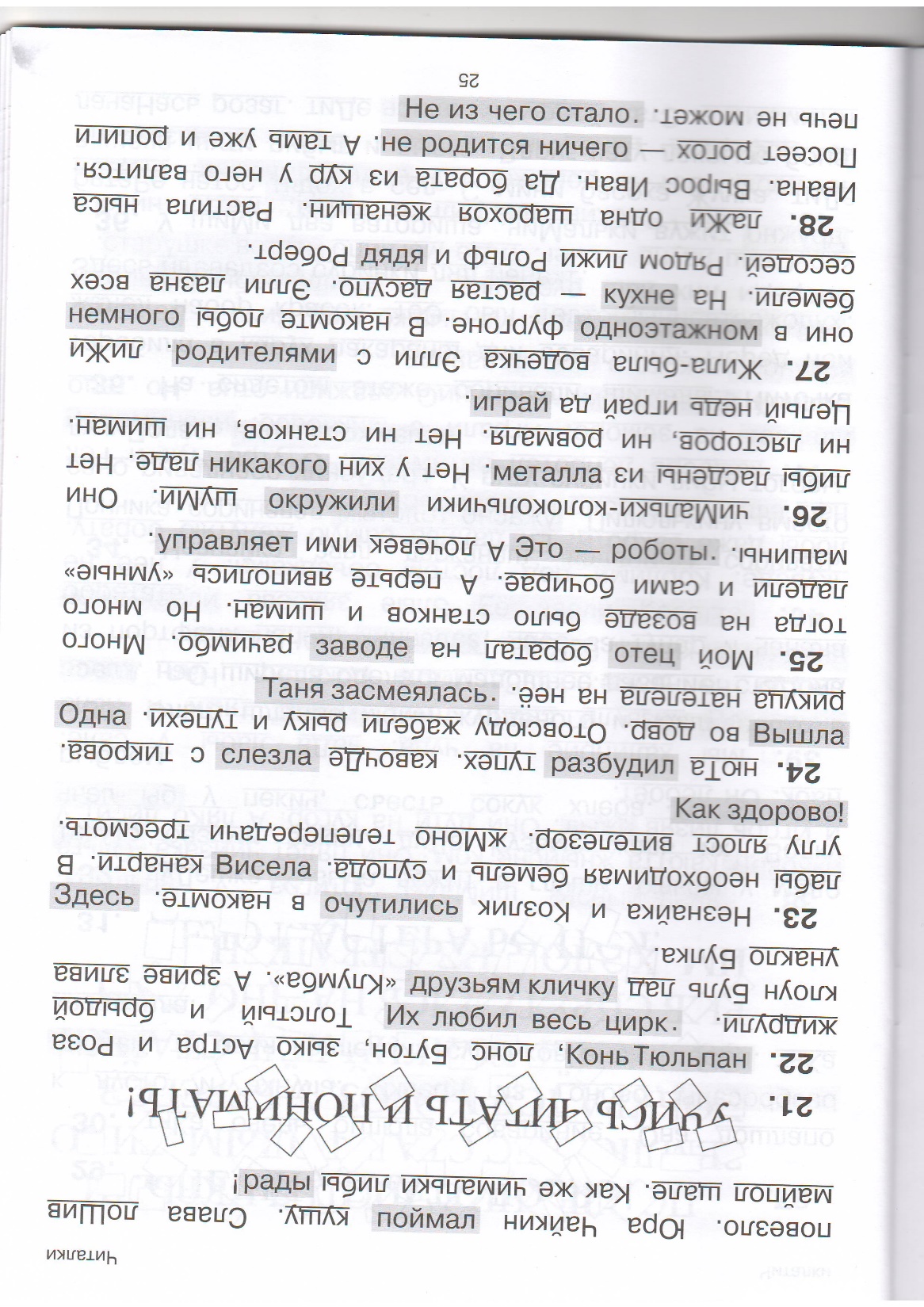 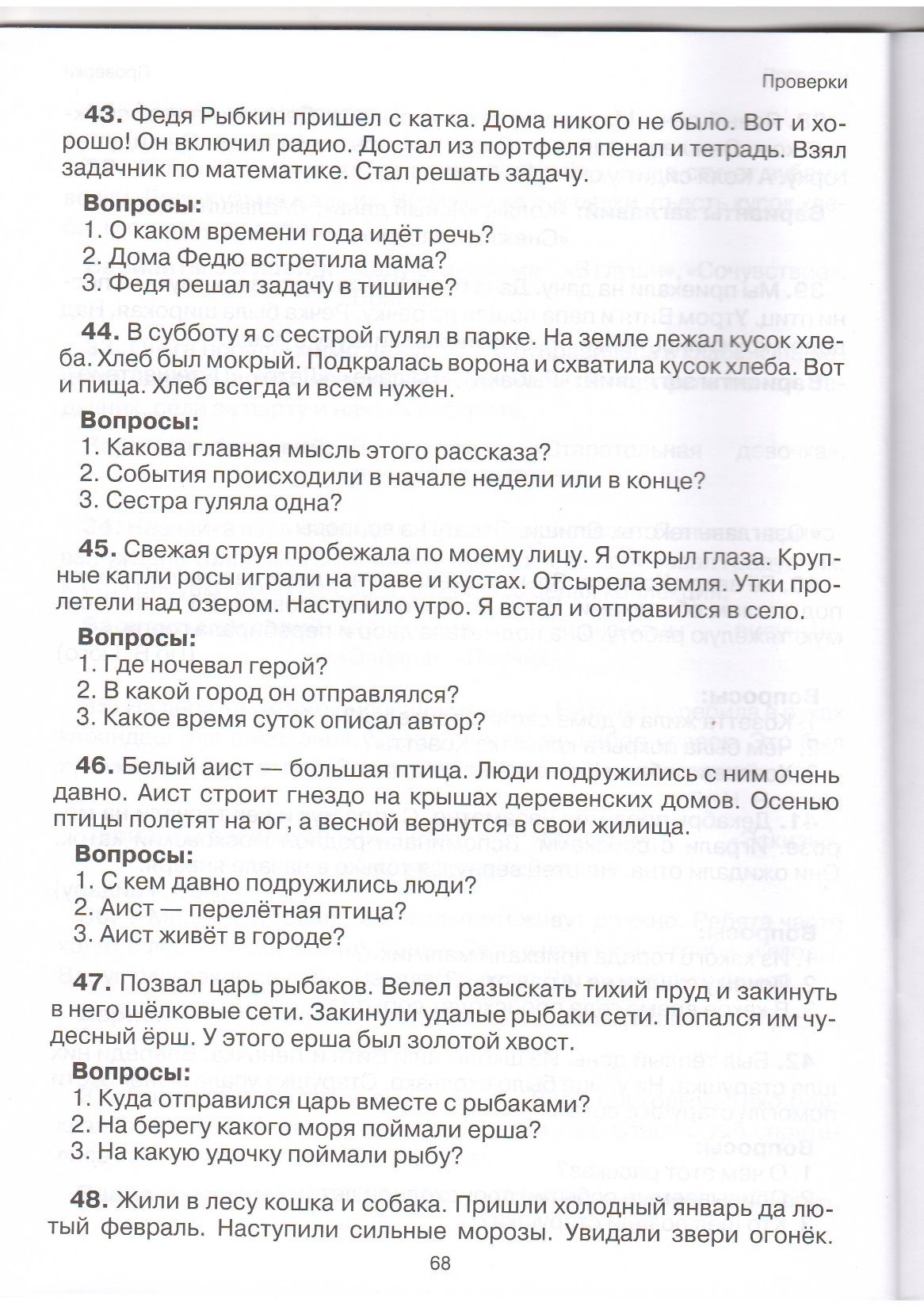 Рано ..… встаёт солнышко. Оно посылает нам свои …..
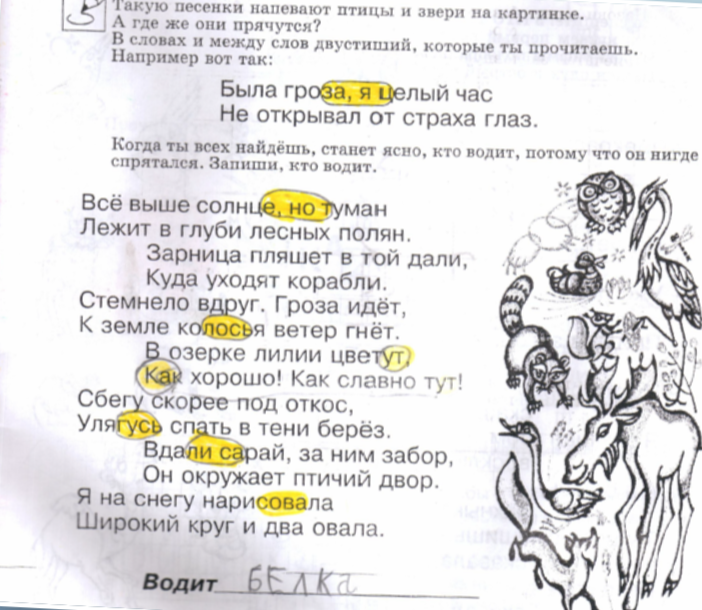 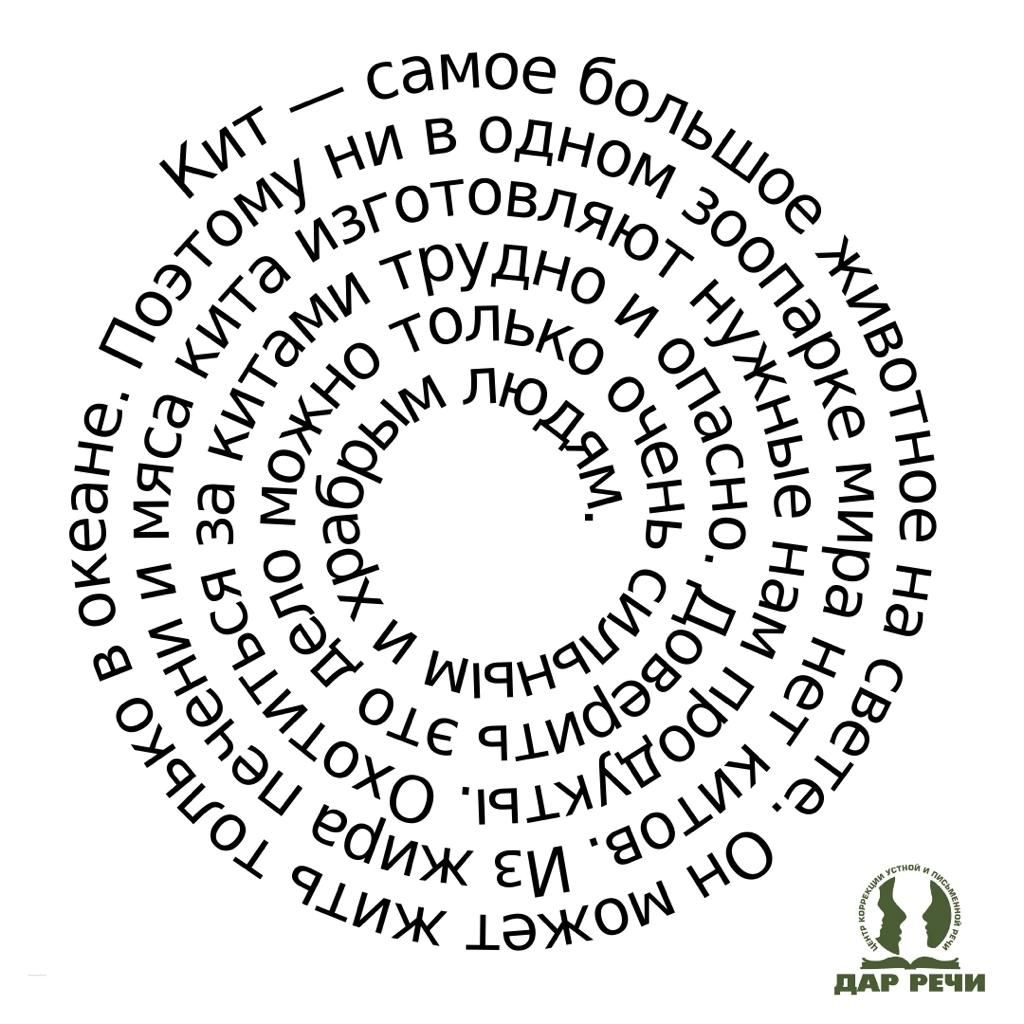 А
А——Н
АН————НА
МАС————————КА
СТРОЙ—————————КА
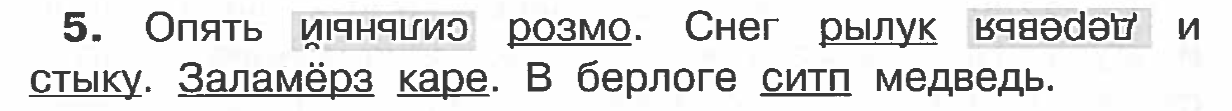 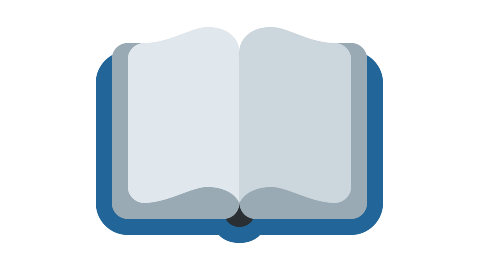 Личный вклад  в развитие образования
Диапазон личного вклада педагога в развитие образования и степень его новизны
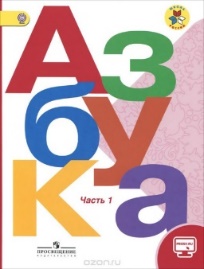 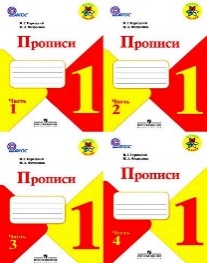 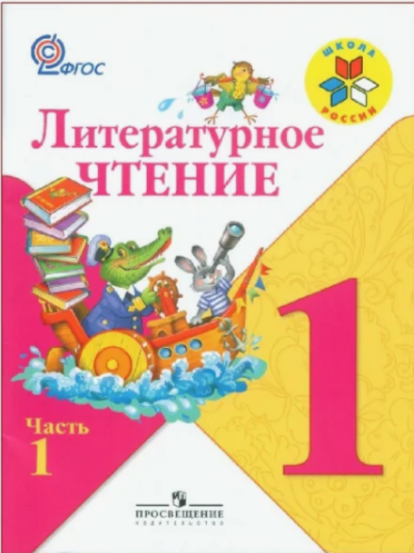 Новизна педагогического опыта  заключается в составлении  комплекса дополнительных упражнений, используемых в период обучения грамоты в условиях деятельностного подхода, где личность имеет возможность на активное творческое начало  по  формированию читательской грамотности.
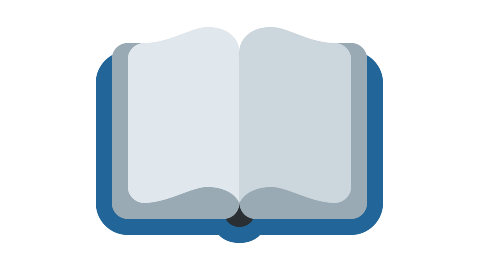 Личный вклад  в развитие образования
Результативность профессиональной педагогической деятельности и достигнутые эффекты
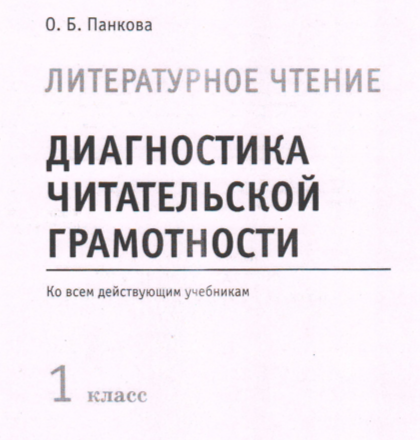 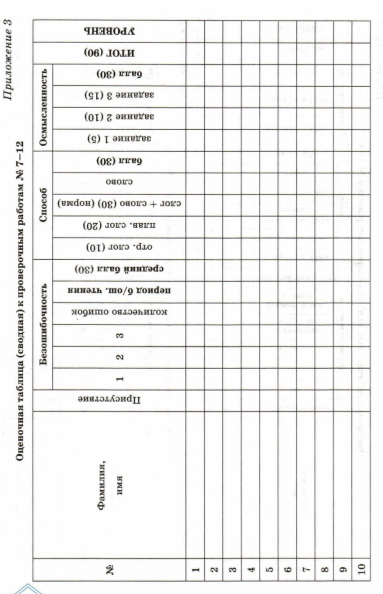 https://роцрт.рф/doc/2018/books/Диагности%20читательской%20грамотности%201%20кл.pdf
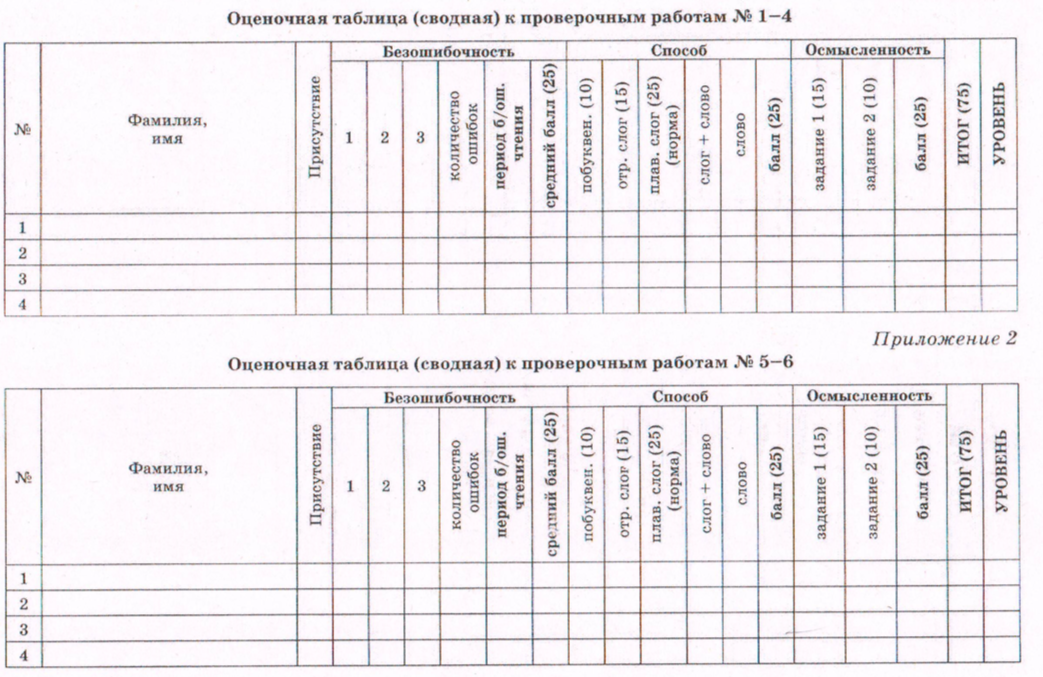 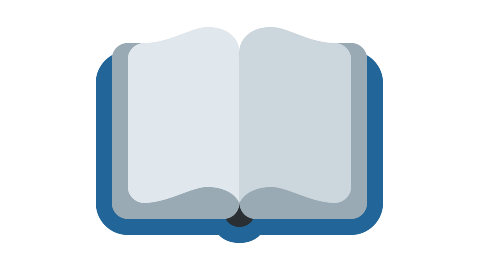 Личный вклад  в развитие образования
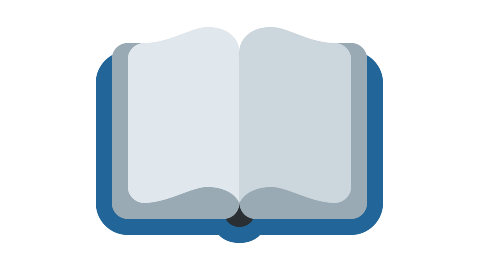 Личный вклад  в развитие образования
Трансляция практических достижений профессиональной деятельности педагогического работника
Личный вклад  в развитие образования
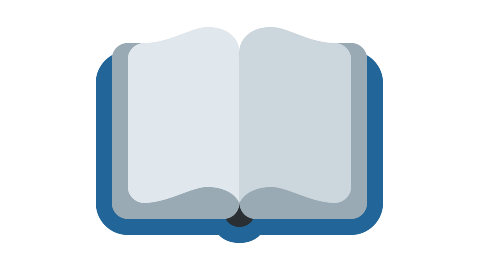 Литература
1. Горецкий В. Г. Белянкова Н. М. Обучение грамоте: методическое пособие с поурочными разработками. 1 класс: учеб. Пособие для общеобразовательных организаций. 2-е изд., Доп. М.: Просвещение, 2017. 301 с. 
2. Гусейнов А.З., Турчин Г.Д. К.Д. Ушинский – учитель российских учителей: учебное пособие. Саратов, 2015. 52 с. 
3. Доронина Н.Г. Применение схем-моделей на уроках обучения грамоте: методическая разработка по чтению (1 класс). URL: https://nsportal.Ru/nachalnaya-shkola/chtenie/2012/06/28/primenenie-skhemmodeley-na-urokakh-obucheniya-gramote (дата обращения: 15.02.23). 
4. Климанова Л.Ф. Обучение грамоте на коммуникативно-познавательной основе // начальная школа. 2013. № 9. С. 38–44.
5. Колесова А.Е. Проблемы и перспективы обучения грамоте на начальных ступенях всесторонне гармоничного развития младших школьников // педагогический опыт: теория, методика, практика. Чебоксары: центр научного сотрудничества «интерактив плюс», 2014. №1. С. 176–177. 
6. Коробова А.В. Обучение первоклассников грамоте на основе формирования графического действия: автореф. Дис. ... Канд. Пед. Наук: 13.00.02. Тамбов, 2004. 24 с. 
7. Кузьменко Н.С., Янюшкина О.М. Формирование универсальных учебных действий у первоклассников в период обучения грамоте // начальная школа. 2014. № 8. С. 37–41. 
8. Приказ МинПросвещения России от 31.05.2021 № 286 (ред. От 18.07.2022) «Об утверждении федерального государственного образовательного стандарта начального общего образования» (зарегистрировано в минюсте России 05.07.2021 № 64100)
9. Прокудин И.Б. К вопросу о графических ошибках в письме младших школьников // VI державинские чтения: молодые ученые, аспиранты. Тамбов: ТГУ, 2001. 141, [1] с.: Ил.; 29 см. (Вестник тамбовского университета. Серия: гуманитарные науки). С. 76–78. 
10. Ушинский К.Д. Педагогика. Избранные работы. 2-е изд., Стер.М.: Издательство юрайт, 2017. 284 с. Серия: антология мысли.
11. Ушинский К.Д. Родное слово. Собрание сочинений: в 11 т. Т.7. М.-Л.: Издательство академии педагогических наук, 1949. 361 с.
12. Ушинский К.Д. Русская школа / сост., Предисл., Коммент. В.О. Гусаковой / отв. Ред. О.А. Платонов. М.: Институт русской цивилизации, 2015. 688 с.
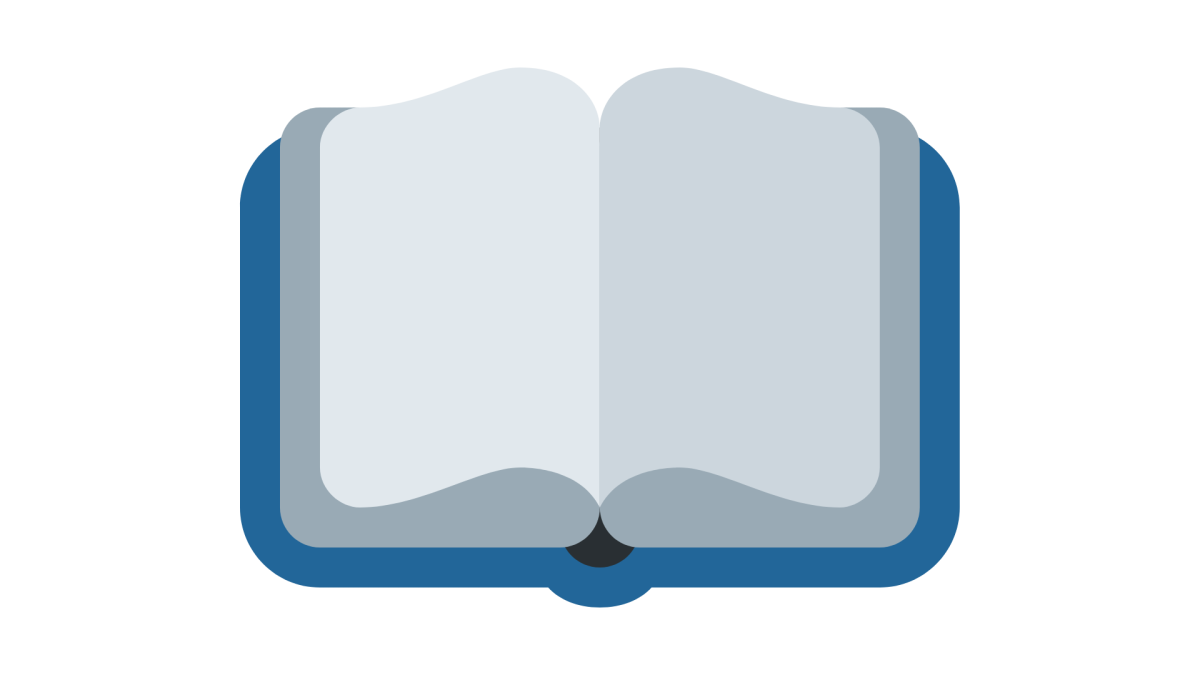 Спасибо за внимание!
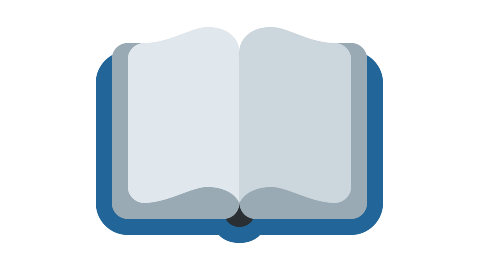 Личный вклад  в развитие образования
Трудности и проблемы при использовании данного опыта

многонациональный состав классов;
тенденция к значительному росту числа учащихся с нарушениями устной и письменной речи, вследствие недоразвития фонематического слуха;
отсутствие поддержки семьи.
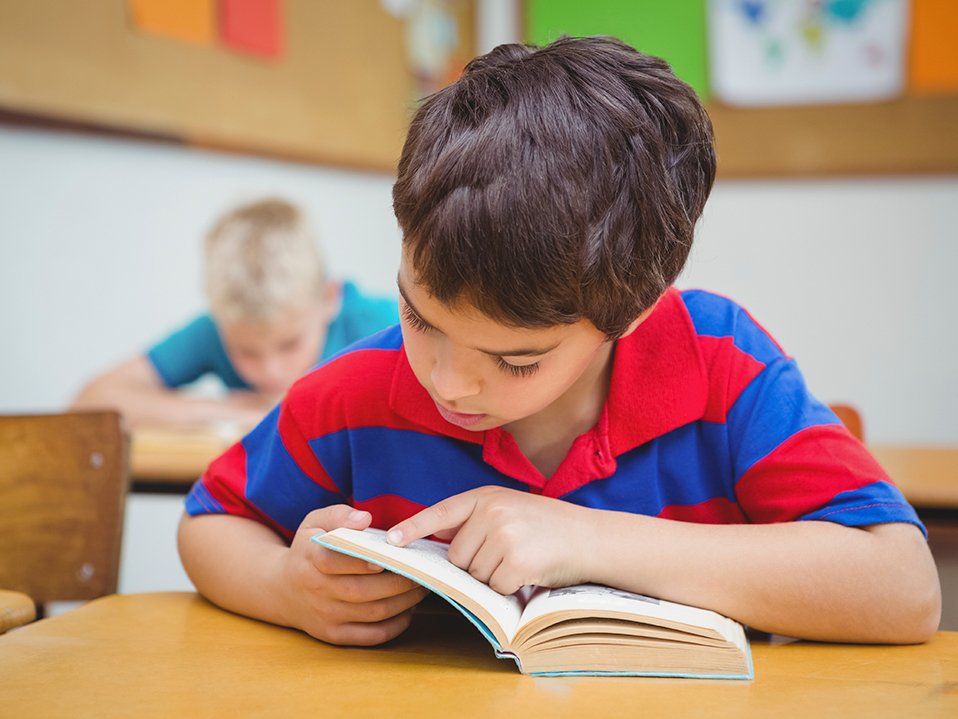 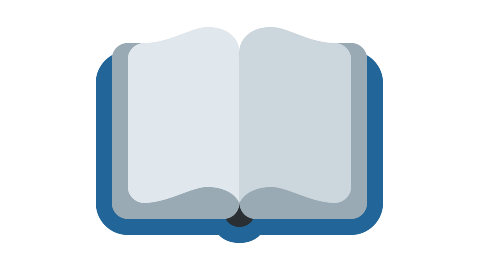 Личный вклад  в развитие образования
Теоретическое обоснование личного вклада